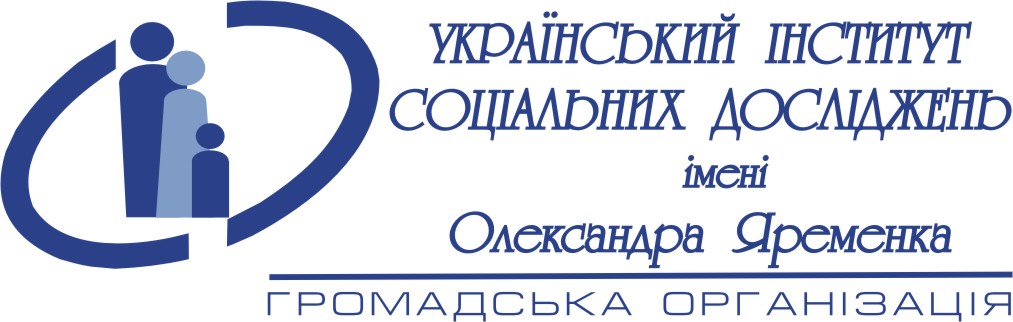 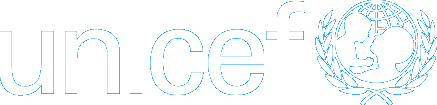 Прогрес в подоланні нормативних бар'єрів надання КіТ для підлітків. Досвід України 


                 




Баку, листопад 2013 р.
The organisers expect a presentation from you on the second day of the meeting at the session on "Achievements and Results in HTC among Adolescents. Capacity Building, outreach, coordination between governments and NGOs" .The suggested title of the presentation is "Progress in addressing legal barriers to HIV Testing and Counseling of adolescents, the experience of Ukraine" (20 min presentation).
1
Характеристика епідситуації в Україні (1)
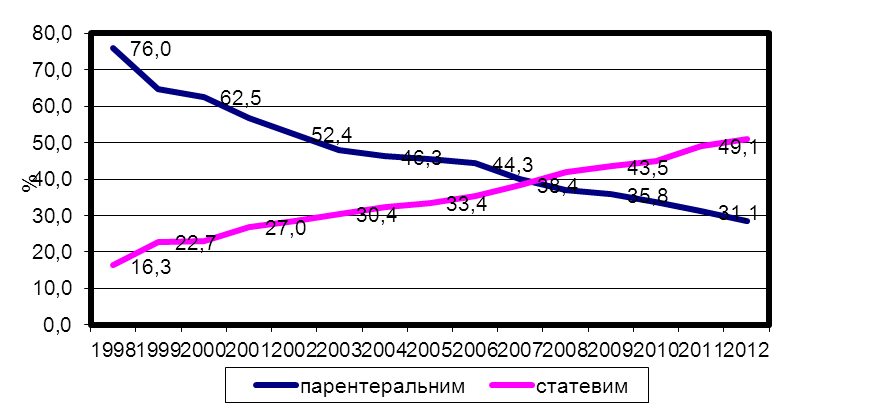 Характеристика епідситуації в Україні (2)Динаміка офіційно зареєстрованих нових випадків  ВІЛ-інфекції в Україні
З чого ми починали?
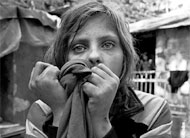 Здійснені кроки (1)
Аналіз ситуації:
Кабінетне дослідження з вивчення наявних даних щодо ПГР (2007)
Низка досліджень серед підлітків, які живуть або працюють на вулиці (базове опитування 2008р., повторне – 2011р., Альянс з ВІЛ/СНІДу - 2013)
Вторинний аналіз даних біоповедінкових досліджень серед підлітків груп ризику – СІН, ЖКС та ЧСЧ (2007, 2011-12, 2013-14)
Оцінка чисельності дітей та молоді вікової групи 10–19 років, що відносяться до груп ризику (2007, 2012, 2014)
Аналіз законодавства щодо профілактики ВІЛ/СНІД та доступу до медико-соціальних послуг серед підлітків, у тому числі підлітків груп ризику (2008, 2013)
Здійснені кроки (2)
Аналіз ситуації (Продовження):
Аналіз зацікавлених сторін та оцінка потенціалу організації, що надають або планують надавати послуги підліткам, які живуть або працюють на вулиці (2008, 2012)
Моніторинг та документування реалізованих моделей надання послуг підліткам, в т.ч. ПГР, на місцевому рівні (2008-2014)
Огляд національного законодавства та існуючих практик ДКТ на ВІЛ для підлітків, у тому числі підлітків груп ризику (2012)
Комплексне дослідження “Думки, оцінки та уподобання підлітків щодо тестування на ВІЛ та консультування” (за методологією ВООЗ) (2013)
Що демонструють отримані дані? (1)
Ризиковані практики вище
Високий рівень уразливості
Обмежений доступ до медико-соціальних послуг, в тому числі до КіТ
Обмежене число НУО, орієнтованих на ПГР; низький потенціал; залежність від донорів
Система захисту дітей - не працює, порушення прав дітей
Що демонструють отримані дані? (2)
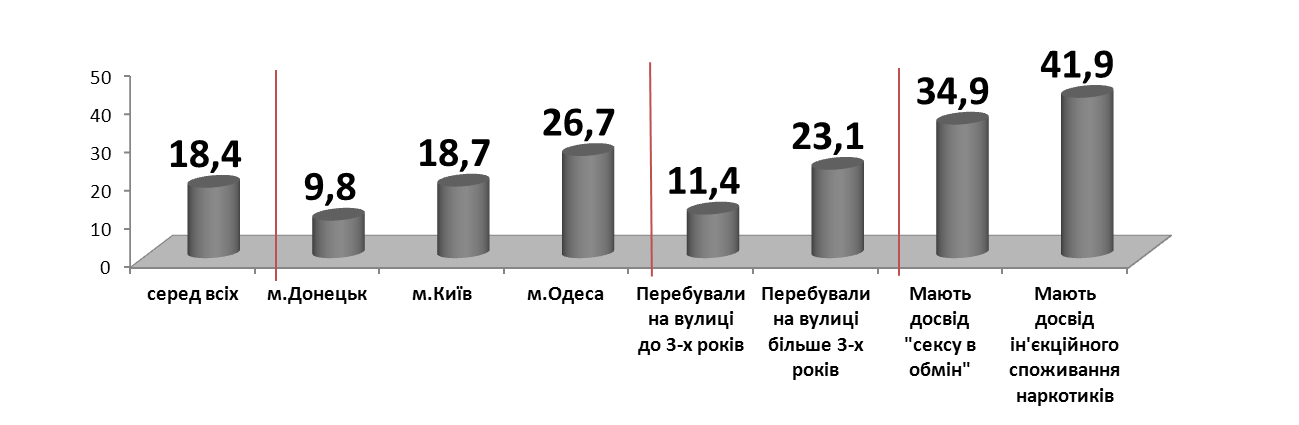 Високий рівень інфікування серед «дітей вулиці»
Зменшення рівня інфікування серед підлітків СІН, ЖКС, ЧСЧ
Що демонструють отримані дані? (3)Недостатня доступність послуг КіТ для молоді та ПГР
Комплексне дослідження “Думки, оцінки та уподобання підлітків щодо тестування на ВІЛ та консультування” (2013)

Досвід тестування на ВІЛ за останні 12 місяців: 

7,2% серед всіх опитаних
21% серед групи ризику (27%  – дів., 19% – хл.) 


Упродовж життя:
Серед усіх  10,3%
З А     В І К О М
Що демонструють отримані дані? (4)
Необхідність поінформування та мотивування підлітків до КіТ 










  
Недостатня поінформованість підлітків щодо можливості самостійного (без супроводу батьків) отримання медичних послуг    з 14 років

Вірно визначають віковій поріг:
15,5% серед учнів шкіл-інтернатів
13,1% серед учнів ПТНЗ

Перший етап опитування в межах кампанії Get tested («Протестуйся на ВІЛ»)
Представництво Дитячого Фонду ООН ЮНІСЕФ в Україні, УІСД імені О.Яременка, 2013.
Що демонструють отримані дані? (5)
Ключові бар’єри в наданні послуг
Інституціонального рівня (слабкість інституту прав людини; криза інституту довіри; інститут охорони здоров’я; карна політика силових структур; реформування соціальної сфери; нормативно-правова база; слабкість ГО тощо)
Соціокультурного рівня (конфіденційність; сприйняття неповнолітніх; ставлення до ВІЛ-інфікованих; орієнтація на міфи та чутки; недружнє ставлення надавачів послуг як норма)
Структурні бар’єри (мережа послуг з профілактики ВІЛ; відсутність фокусованості на потреби підлітків; обмеження ресурсів; нерозвинута мережа соціальних працівників, зокрема вуличних працівників; неефективна інформаційна політика)
Суб'єктивні бар'єри (здоров’я не є цінністю; низький рівень знань та поінформованості; брак коштів; відсутність документів; побоювання отримати неякісні послуги; очікування недружнього ставлення з боку надавачів послуг; побоювання порушення конфіденційності та стигматизації; відсутність позитивного досвіду)
Нормативні бар'єри звернення по КіТ та шляхи подолання (1)
Нормативні бар'єри звернення по КіТ та шляхи подолання (2)
Нормативні бар'єри звернення по КіТ та шляхи подолання (3)
Бар'єри звернення по КіТ та шляхи подолання (4)
Досягнення (1)
Одержана доказова база для посилення відповіді на епідемію
Зроблена оцінка чисельності ПГР
ПГР визнані цільовою групою у протидії ВІЛ та наданні послуг
Зміни нормативно-правового поля (сформоване усвідомлення щодо правомірності надання послуг з 14 років)
Отримані дані використані для розробки регіональних планів стратегічних дій з профілактики ВІЛ серед ПГР
Вперше - Національний план дій на 2009-2013 рр. з профілактики ВІЛ серед дітей та молоді ГР та уразливих груп
Адвокація заходів щодо протидії ВІЛ-інфекції/СНІДу серед дітей підліткового віку з 14 років, зокрема з груп ризику, у Новій Національній Програмі протидії ВІЛ-інфекції/СНІДу (2014-2018 рр.)
Адвокація необхідності кроссекційного дослідження серед ПГР (МБФ «Міжнародний Альянс з ВІЛ/СНІД», 2013-2014 рр.)
Досягнення (2)
Вперше в Україні зроблено аналіз для розробки цільових інтервенцій, спрямованих на підлітків груп ризику, та впроваджені пілотні моделі
Цільові моделі показали свою ефективність - збільшення доступу до КіТ та підвищення якості
АЛЕ …    Бар'єри: порушення принципів КіТ
Поточна діяльність (1)
Зміна законодавства 

Надати нормативне визначення понять: «підлітки», «підлітки груп ризику», «підлітки, уразливі до інфікування ВІЛ»; «представники груп ризику» і «особи, уразливі до інфікування ВІЛ».
Визначити з урахуванням позиції ВООЗ і законодавства України: вікові групи підлітків (з відповідним обсягом юридичних прав і обов’язків для кожної вікової групи); перелік груп підвищеного ризику щодо інфікування ВІЛ. 
Забезпечити у новому «Порядку консультування і тестування на ВІЛ-інфекцію» наявність розділу щодо особливостей КіТ дітей підліткового віку, з урахуванням вікових, соціально-психологічних особливостей та рівня інтелектуального розвитку.
Поточна діяльність (2)
Зміна законодавства 

Внести зміни і доповнення до:
наказу МОЗ України (2002 р.) «Про удосконалення організації медичної допомоги дітям підліткового віку»: щодо віку підлітків;
наказу МОЗ України (2009 р.) про затвердження стандартів надання медичної допомоги підліткам та молоді: щодо порядку отримання підлітками, зокрема ПГР, медичних послуг. 
Посилити контроль за дотриманням базового закону України в частині безоплатності й конфіденційності тестування на ВІЛ-інфекцію дітей.
Поточна діяльність (3)
Проведення на постійній основі моніторингових досліджень, які дозволяють вчасно коригувати профілактичну діяльність серед підлітків та ПГР зокрема.


Налагодження системи переадресації та взаємодії між організаціями соціально-медичного спрямування, що працюють у сфері надання послуг підліткам/ПГР.


Навчання надавачів послуг.:
Активізація роз’яснювальної роботи серед надавачів послуг про права підлітків, зокрема з груп ризику, щодо проходження КіТ.
До навчальних програм (ВНЗ, закладів підвищення кваліфікації) включити відповідну тематику з ВІЛ/СНІДу, КіТ та неповнолітніх (нормативно-правові аспекти, юридична відповідальність, права і обов’язки медичних/соціальних працівників/педагогів та неповнолітніх, в т. ч. ЛЖВ).
Поточна діяльність (4)
Мотивування підлітків до проходження тестування:
Підвищення серед підлітків та молоді, зокрема з груп ризику, рівня знань щодо ВІЛ-інфекції/СНІДу та мотивування до знання свого ВІЛ-статусу, що є важливим для корекції ризикованої поведінки та необхідного лікування.
Впровадження активного використання сучасних технологій (онлайн-консультування за допомогою соціальних мереж в Інтернеті, мобільних телефонів).
Проведення фокусованих кампаній для підлітків та молоді, з метою розповсюдження інформаційних матеріалів з використанням яскравих слоганів, які будуть зрозумілими різним віковим групам.
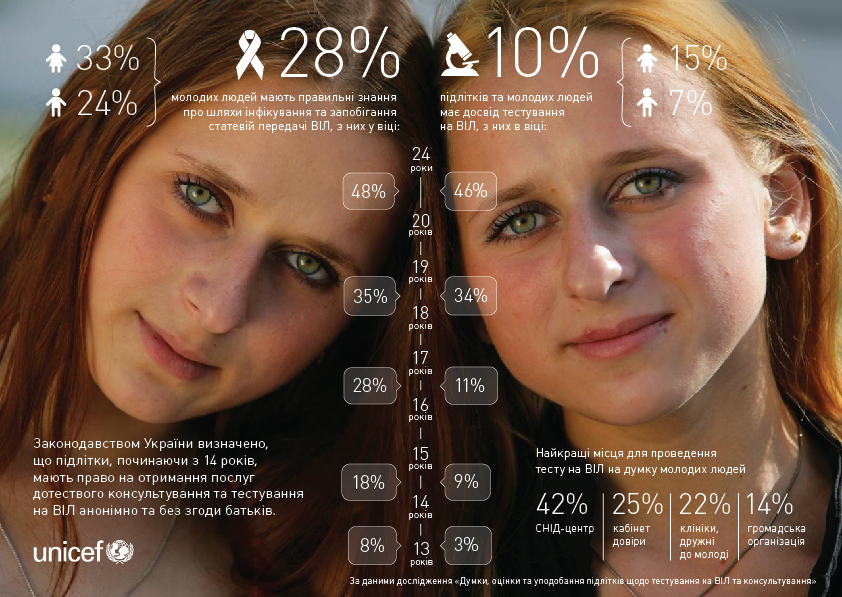 Додаткову інформацію можна отримати:
ЮНІСЕФ: 
(044) 254 24 50, 254 24 39, 
(044) 230 25 14 ext.103
Fax: (+044) 230 25 06

Олена Сакович, osakovych@unicef.org
    



УІСД ім. О.Яременка:

       
Тел./факс: (044) 501 50 76


Ольга Балакірєва, канд. соціол. наук, bon_smc@inet.ua

Тетяна Бондар, канд. соціол. наук, bondar@uisr.org.ua
 
Анастасія Судакова, a.sиdakova@uisr.org.ua
25